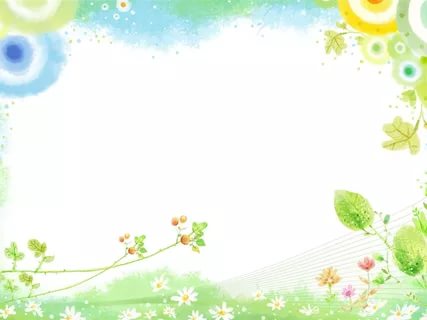 Портфолио воспитателя
Маслова Марина Анатольевна группа №6 «Гномики»
МБДОУ «Детский сад №232 «Рябинушка»
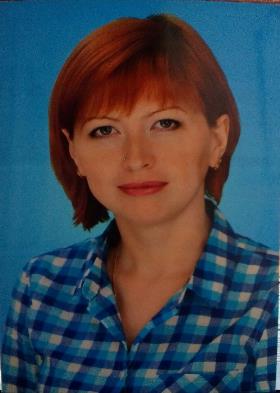 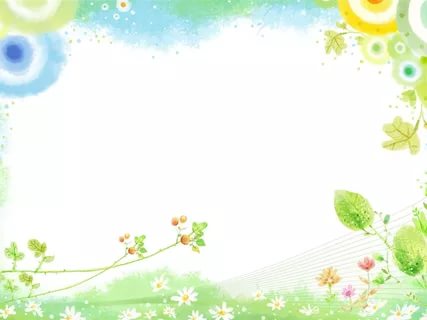 Для меня моя профессия – это возможность постоянно находиться в искреннем, всё понимающем и принимающем мире детства, в ежедневной, а подчас и ежеминутной стране сказки и фантазии. И невольно задумываешься о значимости профессии воспитателя, когда видишь  в распахнутых, доверчивых глазах детей восторг и ожидание чего – то нового, ловящих каждое моё слово, мой взгляд и жест. Глядя в эти детские глаза, понимаешь, что ты нужна им, что ты для них целая вселенная, поддерживаешь их своей любовью, отдаёшь тепло своего сердца.
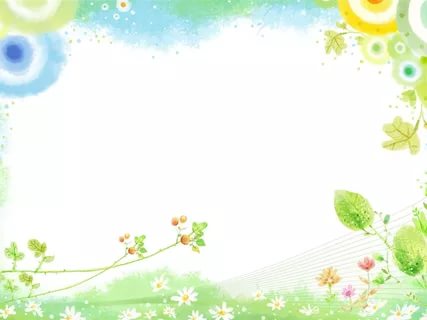 Общие сведения:   окончила Алтайскую Государственную Академию Искусств и Культуры по специальности библиотечно-информационная деятельность  и присуждена квалификация технолог автоматизированных информационных ресурсов

Дата рождения: 7ноября 1987года 
Образование: высшее
Общий стаж: 8 лет
Должность:  воспитатель
Место работы: МБДОУ «Детский сад №232 «Рябинушка»
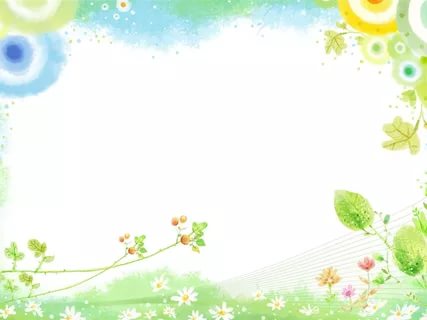 Мое педагогическое кредо  любить, понимать, помогать!

Мой девиз: Ладони ребенка в руки возьмем, и сердце свое для него распахнем!
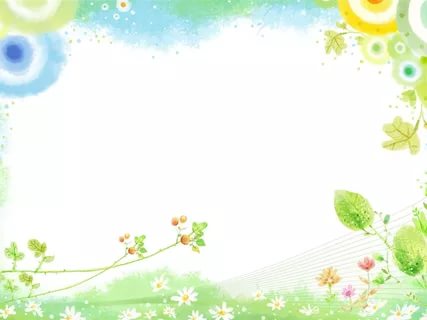 Участие в профессиональных конкурсах